Photoluminescence spectroscopy and transmission electron microscopy imaging of InGaAs quantum dot chains
Tyler Park
Kenneth Clark  	   	   David Meyer
Andrew Perry 		Scott Thalman

John Colton	          Haeyeon Yang
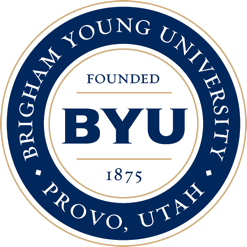 APS 4CS Meeting    21-22 October 2011
Introducing the Quantum Dot
Confine the electrons (carriers) in three dimensions by creating a potential barrier
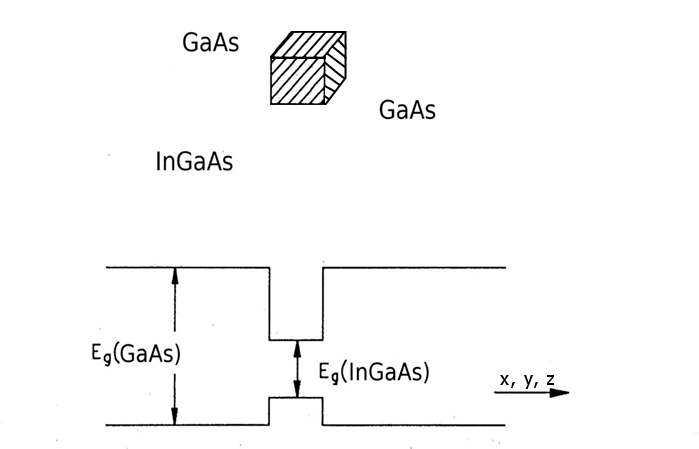 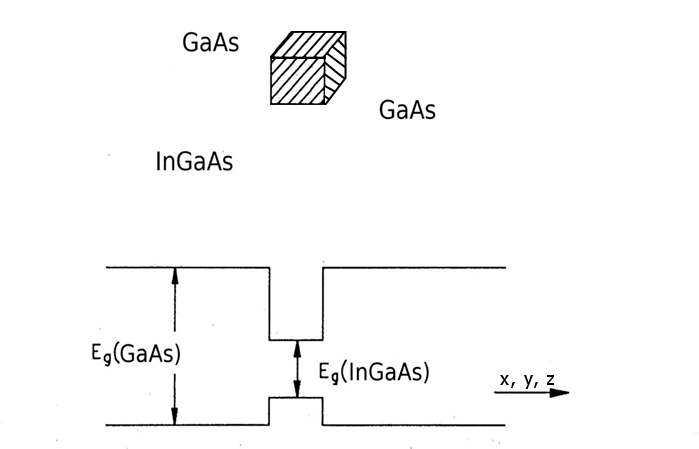 Quantum Well constrained in 1 dimension
Quantum Wires constrained in 2 dimensions
Quantum Dot Chains
Molecular Beam Epitaxy (MBE)
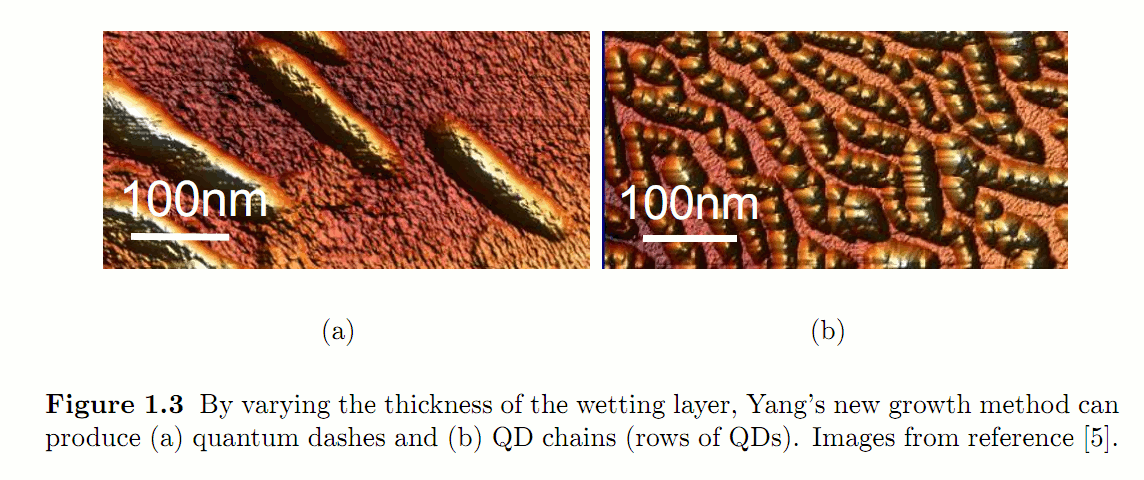 Modified Stranski-Krastanov (SK) method
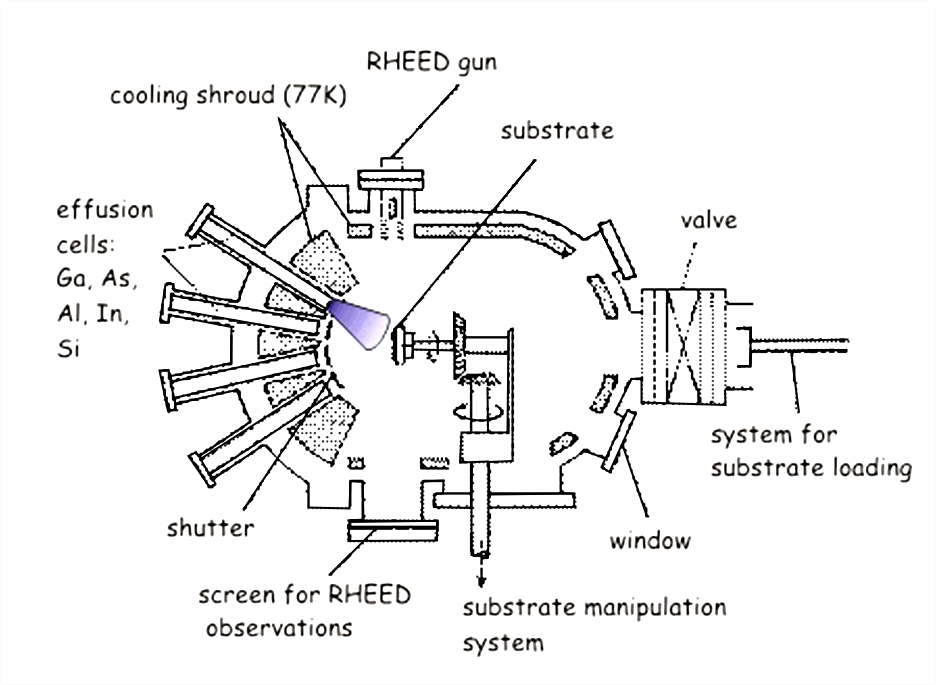 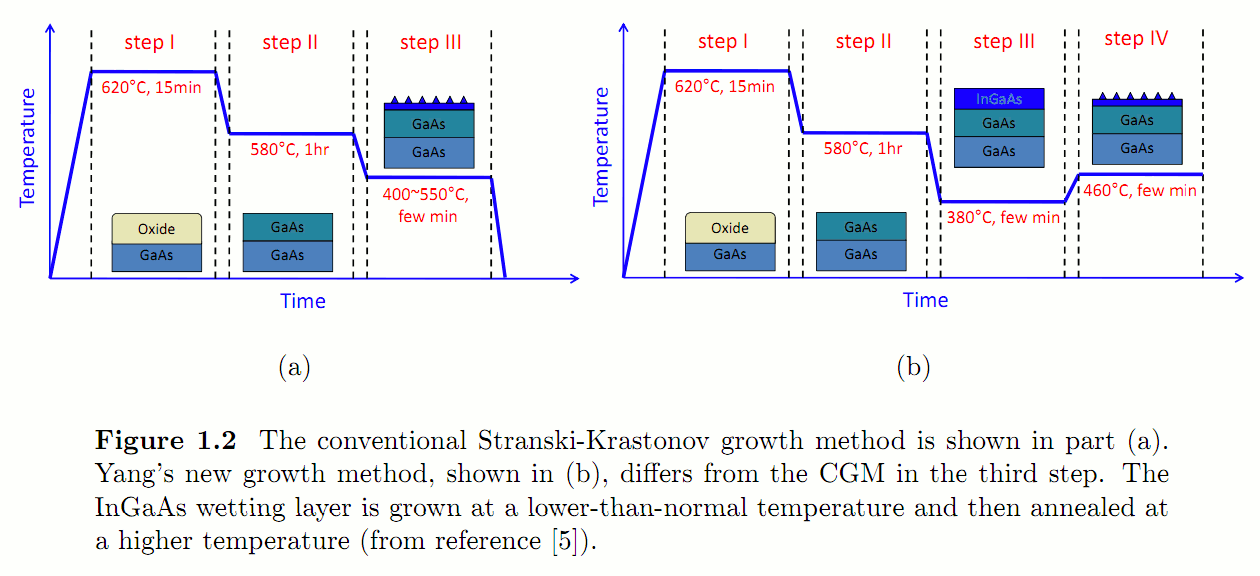 Potential applications in quantum computing schemes 
Applications for narrowband infrared lasers and detectors
Other applications similar to quantum dots
Anneal
Photoluminescence Spectroscopy
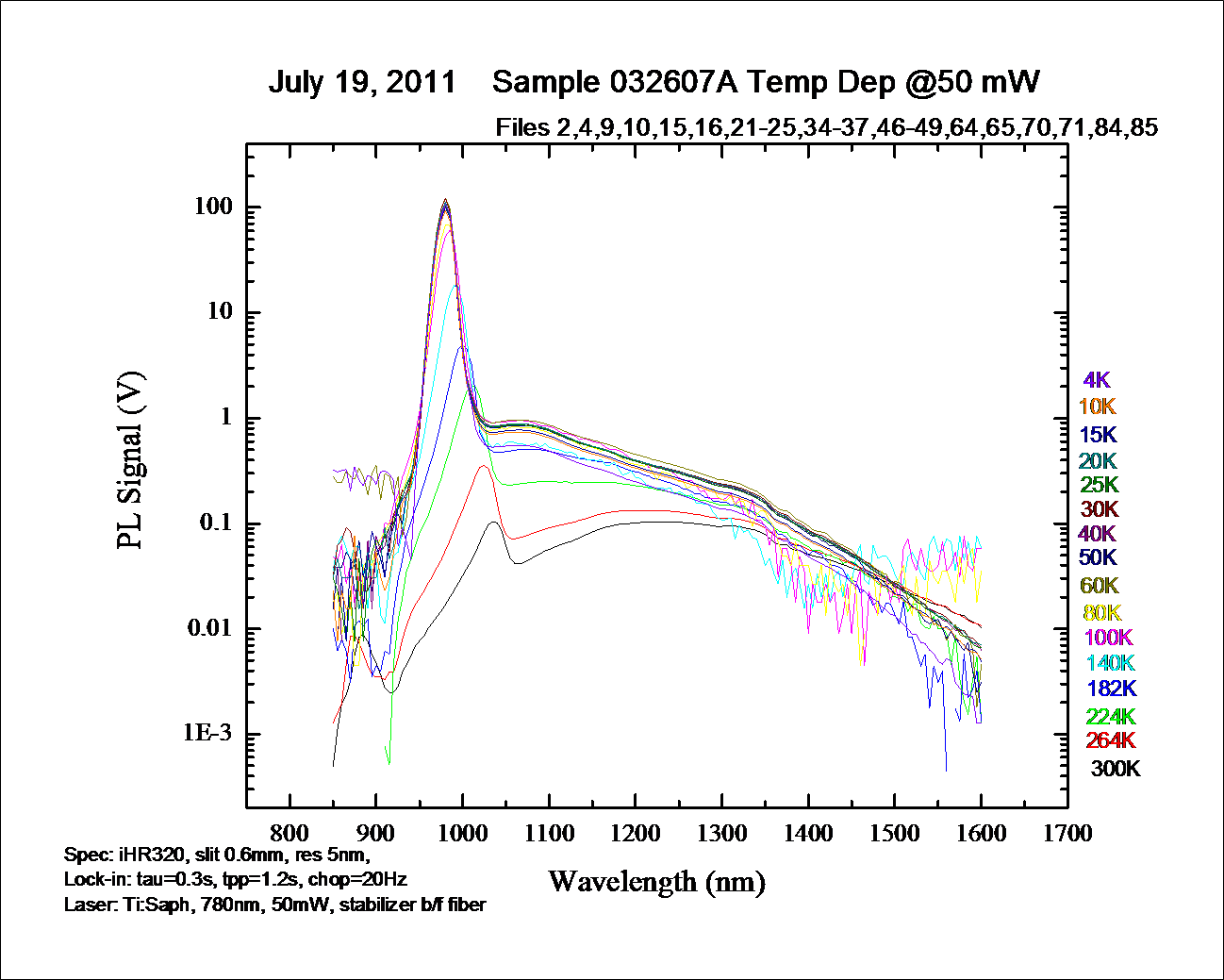 Photon
Electron
Transmission Electron Microscopy
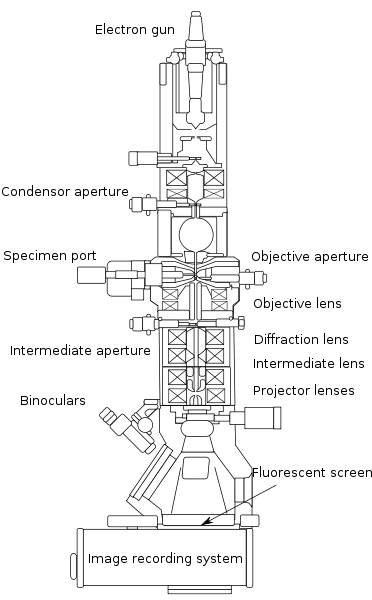 Do we have chains?

Size and spacing of quantum dots

Chemical composition
TEM Images
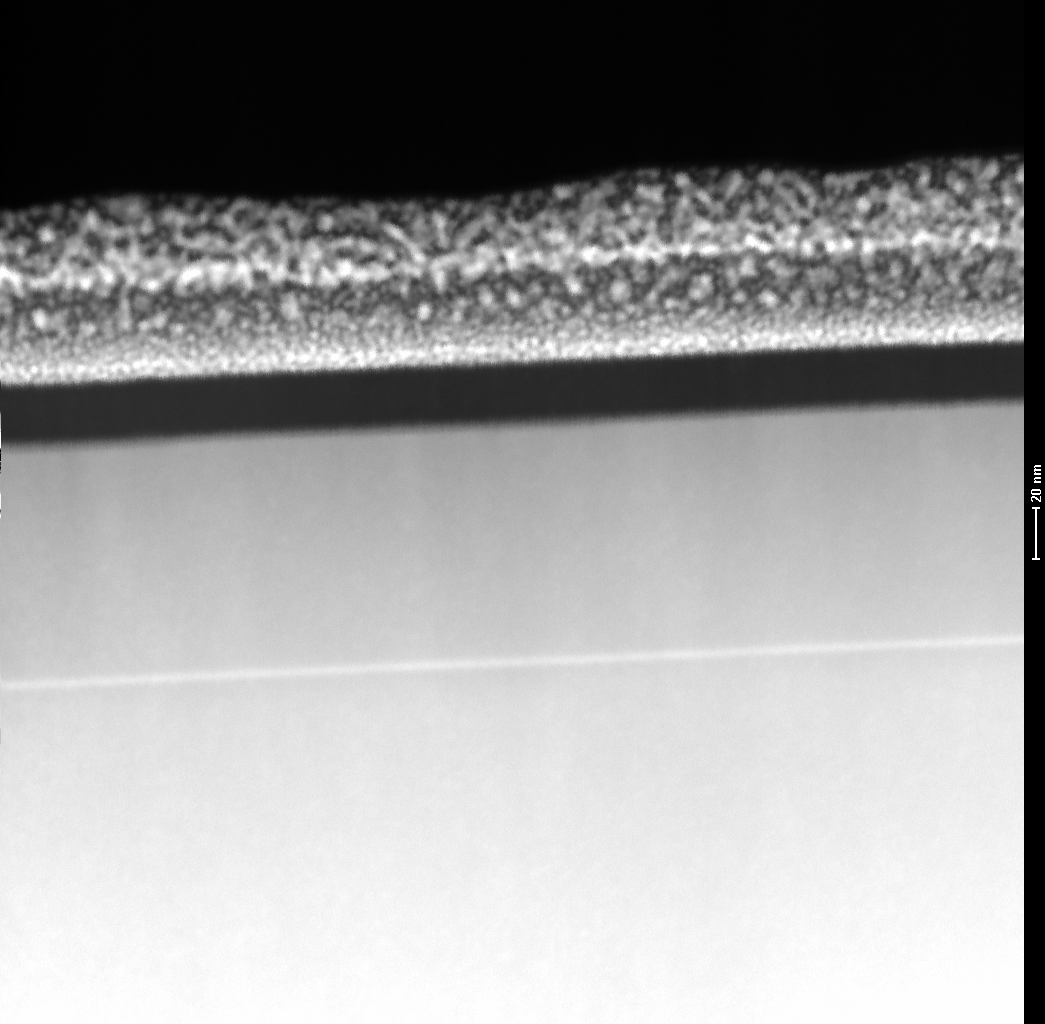 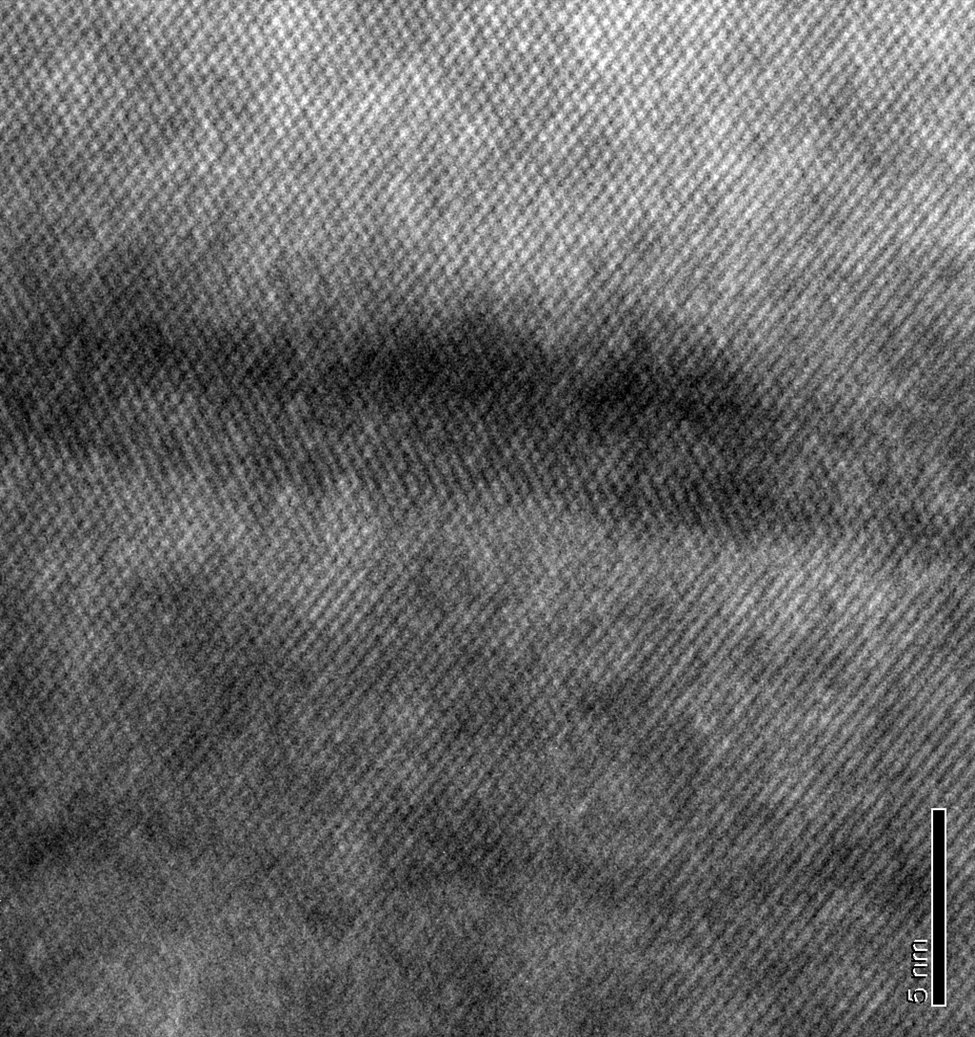 Quantum Dot?
Platinum
Carbon
GaAs
Capping Layer
QD Layer
5 nm
GaAs Substrate
Conclusion
Plan view cuts and other cross-section cuts
Photoluminescence lifetime measurements
High resolution photoluminescence